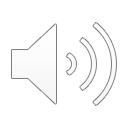 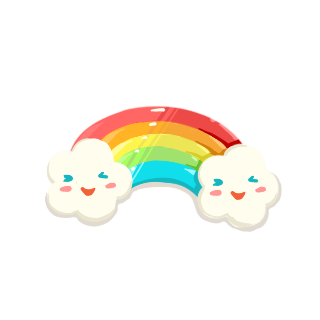 PHÒNG GIÁO DỤC  VÀ  ĐÀO TẠO QUẬN LONG BIÊN
TRƯỜNG TIỂU HỌC PHÚC LỢI
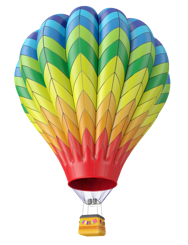 TOÁN
LÍT ( TIẾT 2)
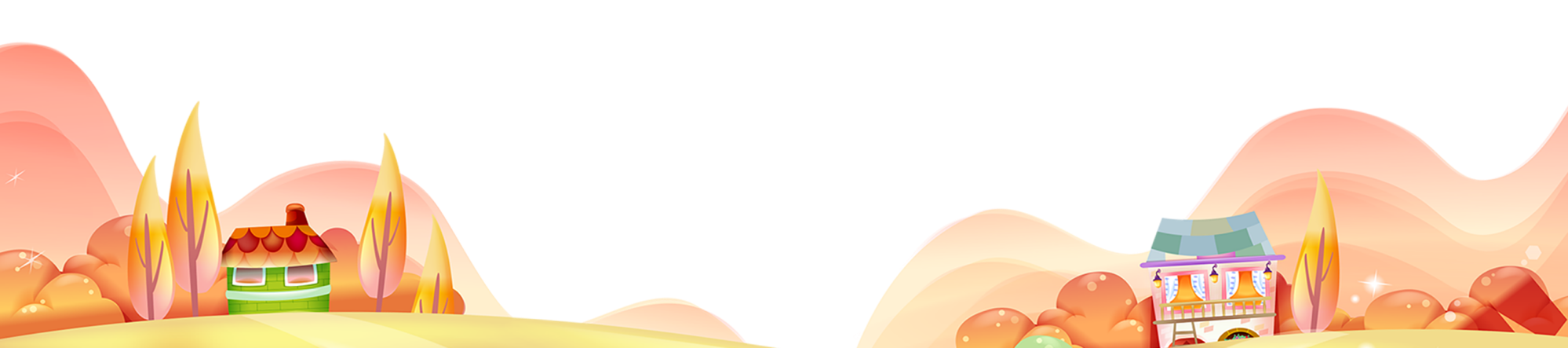 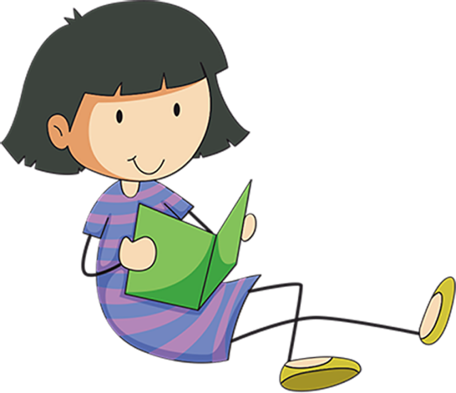 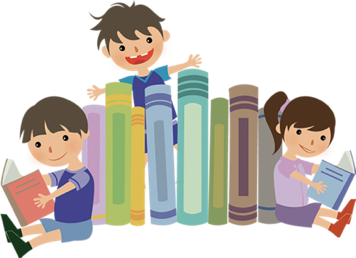 Tính (theo mẫu).
1
Mẫu:
8 l + 6 l = 14 l 			12 l – 7 l = 5 l
7 l + 6 l
12 l + 20 l
5 l + 4 l
5 l + 4 l = 9 l
19 l – 10 l
9 l – 3 l
11 l – 2 l
11 l  - 2 l  = 9 l
19 l  - 10 l  = 9 l
9 l  - 3 l  = 6 l
7 l  + 6 l  = 13 l
12 l  + 20 l = 32 l
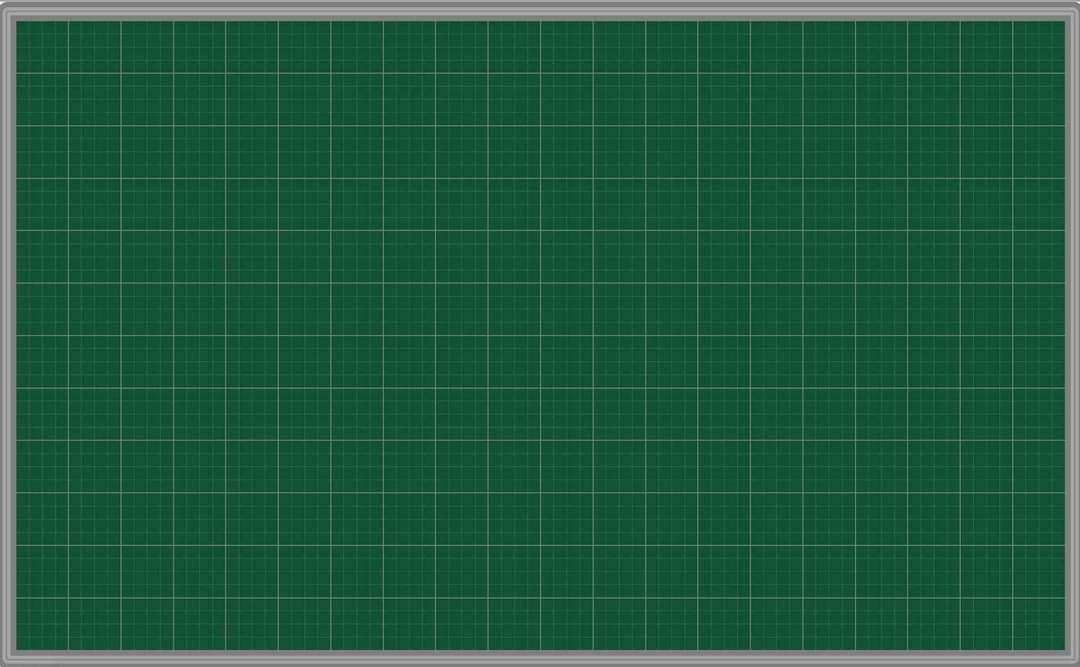 Thứ ba ngày 2 – 11 - 2021
Toán
Lít (Tiết 1+2)
Bài 1:
a, 5l + 4l = …..l
b, 9l – 3l = ….. l
12l + 20l = ….. l
19l – 10l = ….. l
11l -2l = ….. l
7l + 6l = ….. l
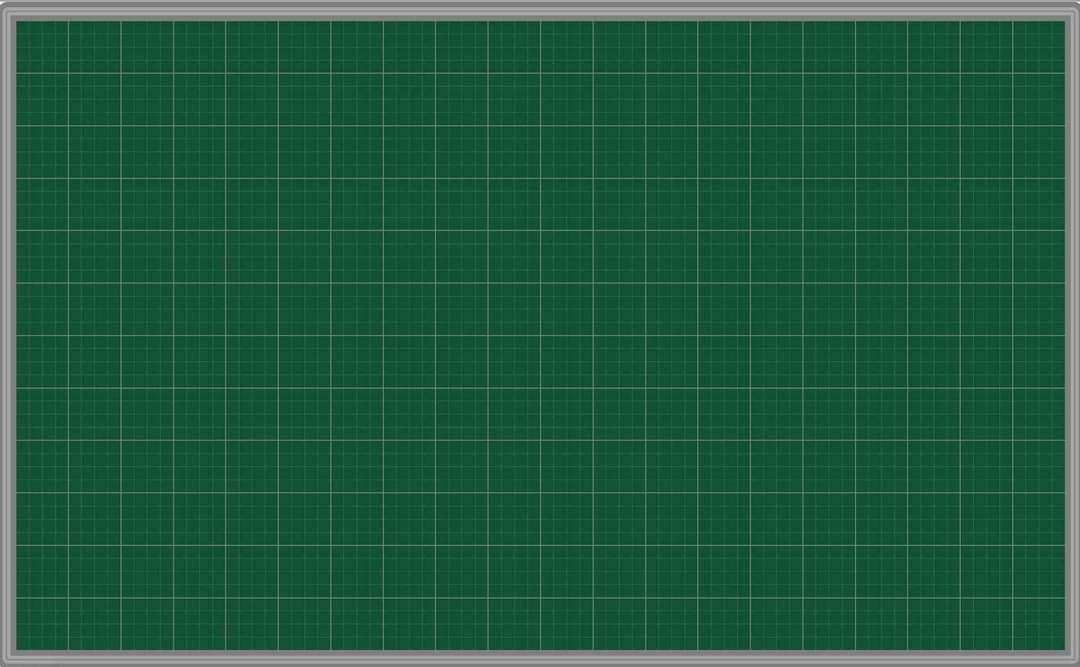 Thứ ba ngày 2 – 11 - 2021
Toán
Lít (Tiết 1+2)
Bài 1:
a, 5l + 4l = 9l
b, 9l – 3l =6l
12l + 20l = 32l
19l – 10l =9l
11l -2l = 9l
7l + 6l = 13l
Số?
a)
2
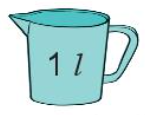 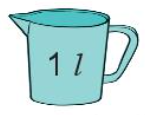 2 l
2 l
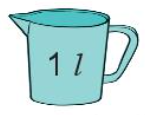 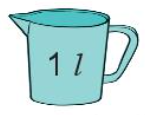 3
8
l
l
l
13
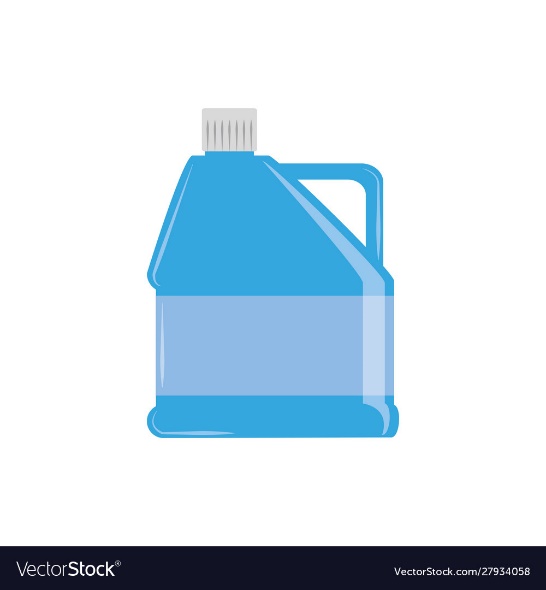 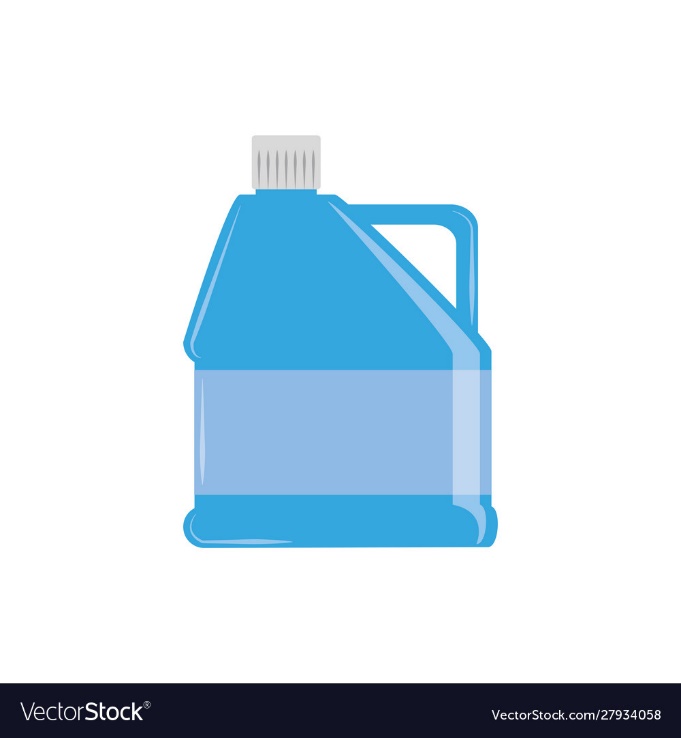 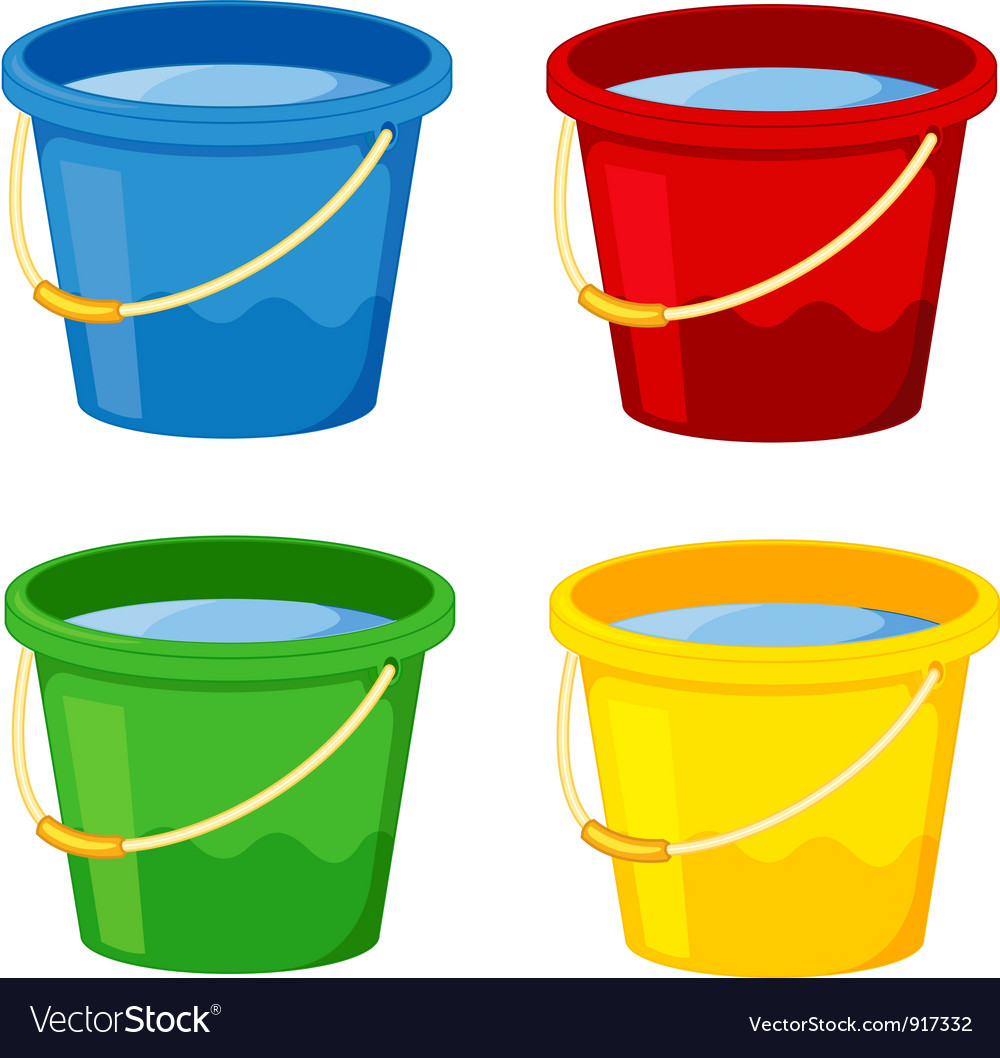 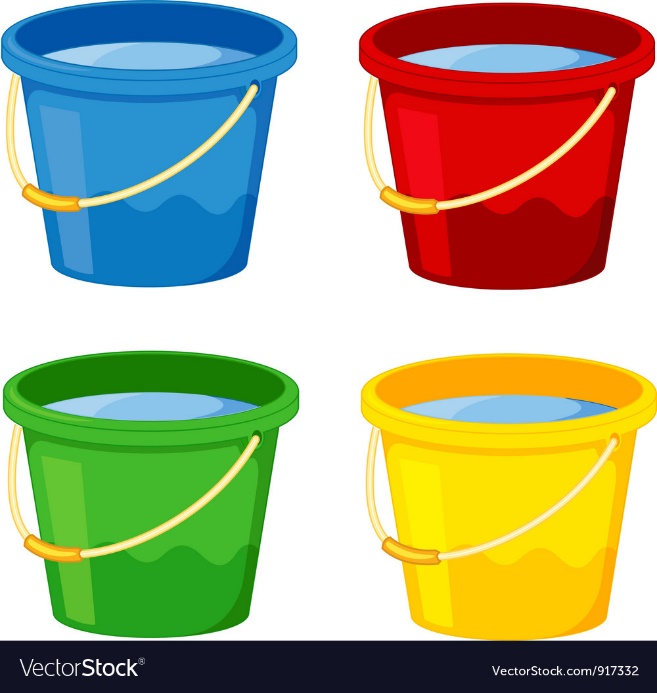 b)
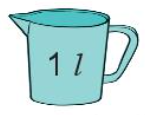 3 l
5 l
5 l
8 l
5 l
8
l
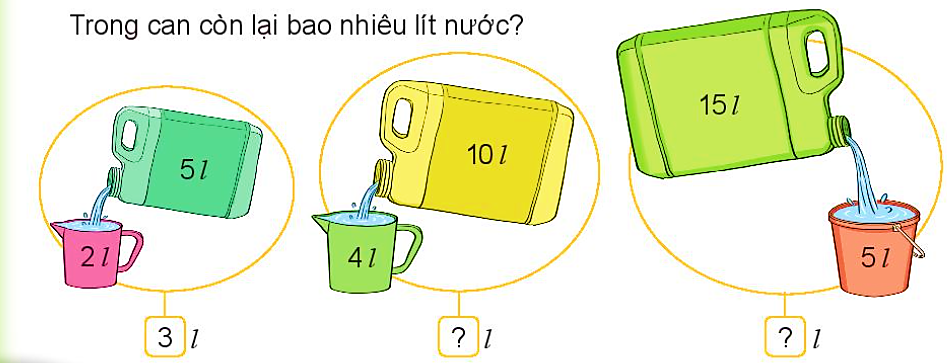 Số?
Trong can còn lại bao nhiêu lít nước?
3
10
6
l
l
Mỗi đồ vật đựng số lít nước bằng tổng số lít nước ở các ca bên cạnh (như hình vẽ).
4
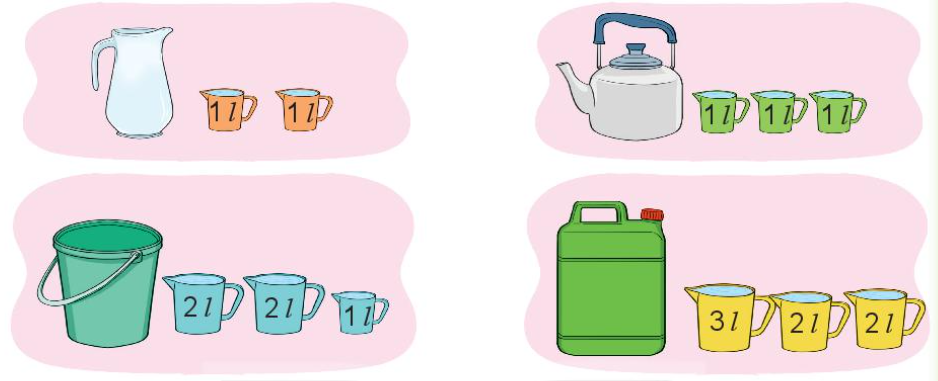 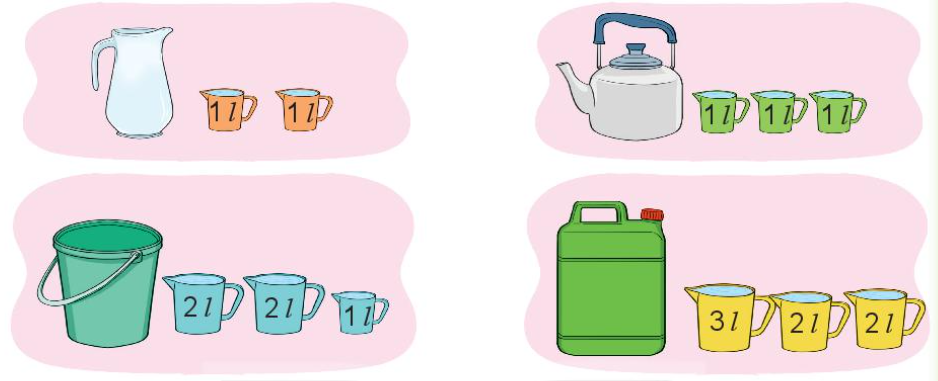 a) Số?
5
3
7
b) Đồ vật nào đựng nhiều nước nhất?
    Đồ vật nào đựng ít nước nhất?
Can (7 l nước)
Bình (2 l nước)
Trong can có 15 l nước mắm. Mẹ đã rót 7 l nước mắm vào các chai. Hỏi trong can còn lại bao nhiêu lít nước mắm?
5
Tóm tắt:
Có      : 15 l nước mắm
Đã rót : 7 l nước mắm 
Còn lại: … l nước mắm ?
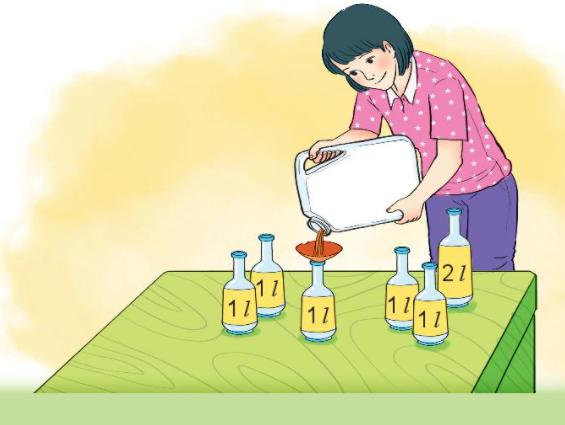 Bài giải
Trong can còn lại số lít nước mắm là:
15 – 7 = 8 (l)
                                      Đáp số: 8 lít nước mắm
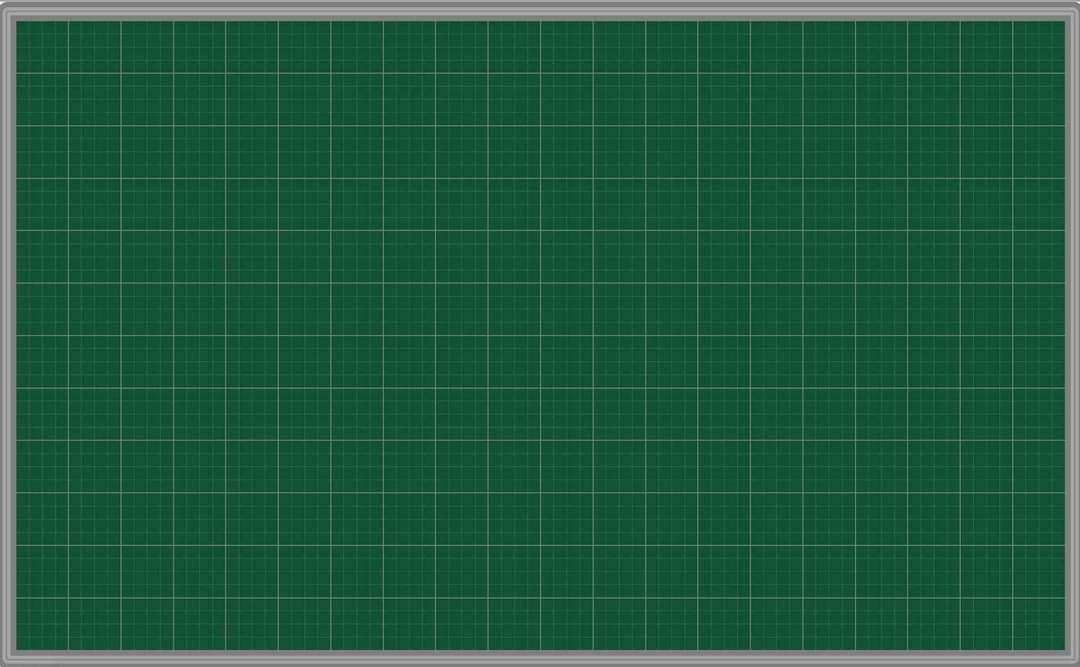 Thứ ba ngày 2 – 11 - 2021
Toán
Lít (Tiết 1+2)
Bài 5:
Bài giải
Trong ……………………………………………:
15   -     7   =   …… (l)
Đáp số: ……l
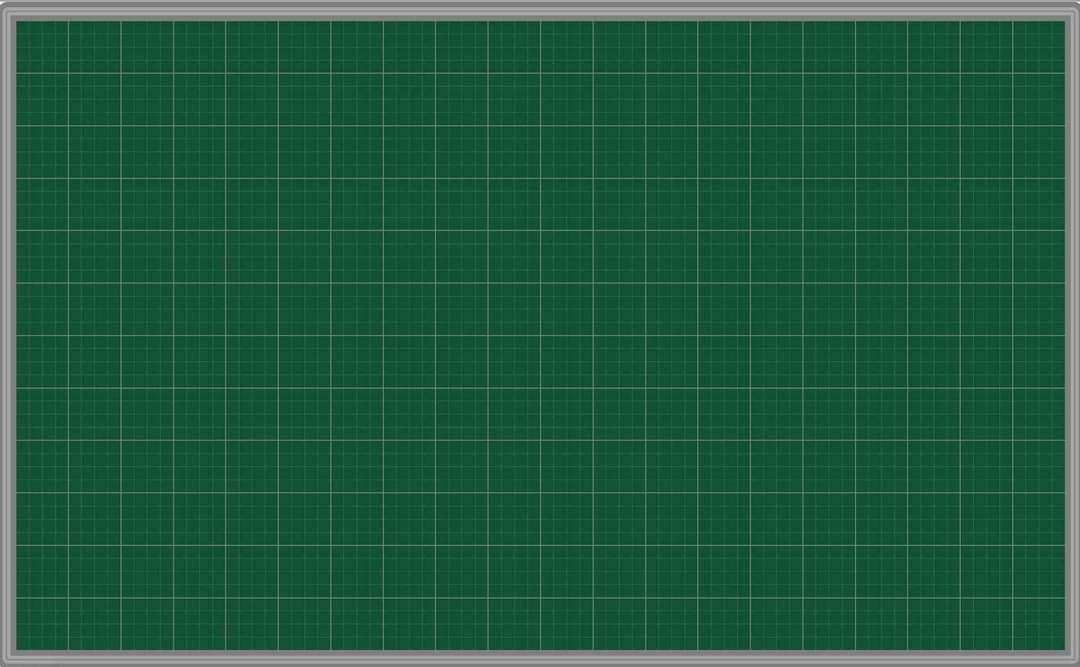 Thứ ba ngày 2 – 11 - 2021
Toán
Lít (Tiết 1+2)
Bài 3:
Bài giải
Trong can còn lại số lít nước mắm là:
15   -     7   =   8 (l)
Đáp số: 8l
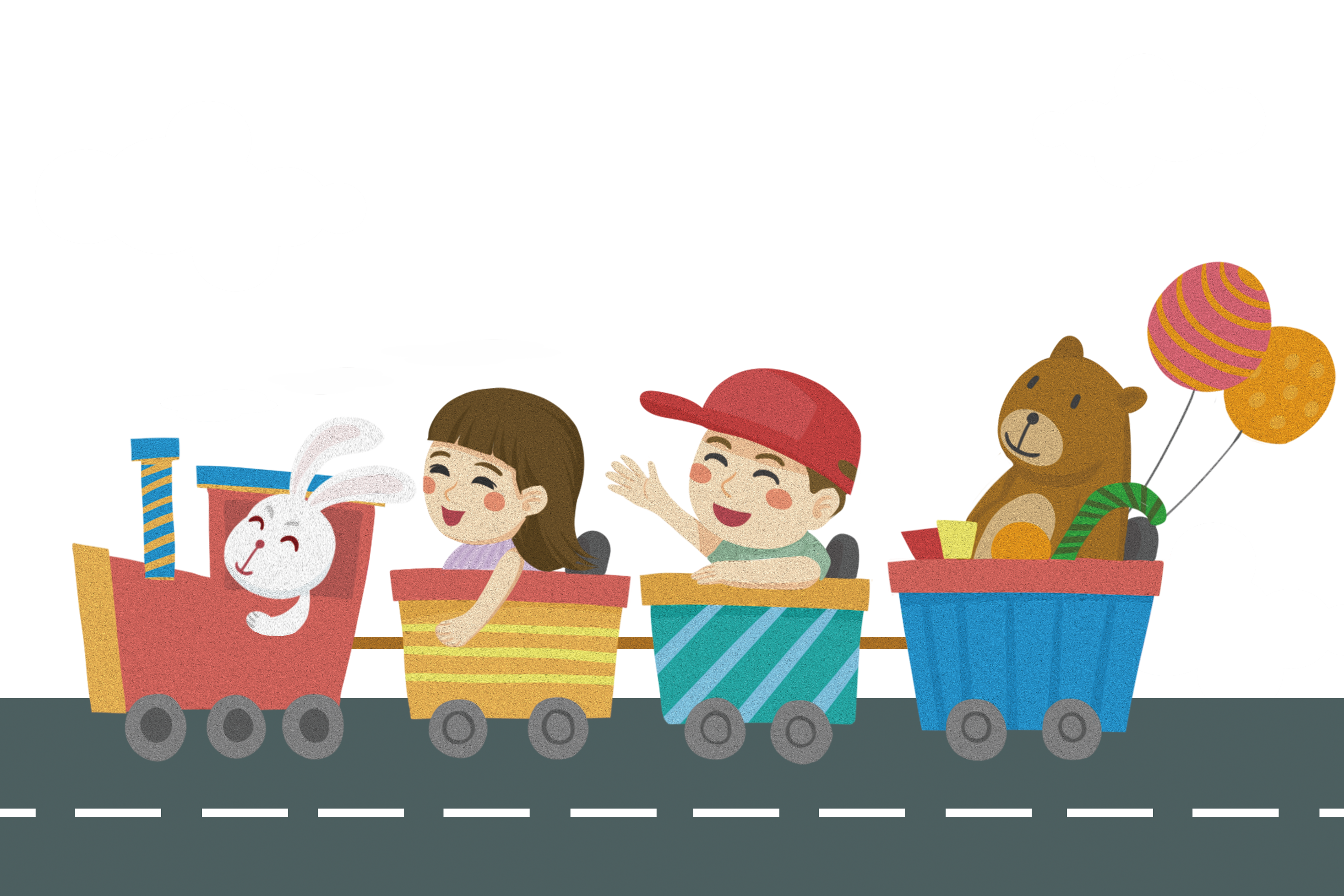 CHÀO TẠM BIỆT